DEEP-South: Round-the-ClockCensus and Survey of NEOs in the Southern Hemisphere – Updates for 2017
Hong-Kyu Moon
Korea Astronomy and Space Science Institute
KMTNet: construction & installation
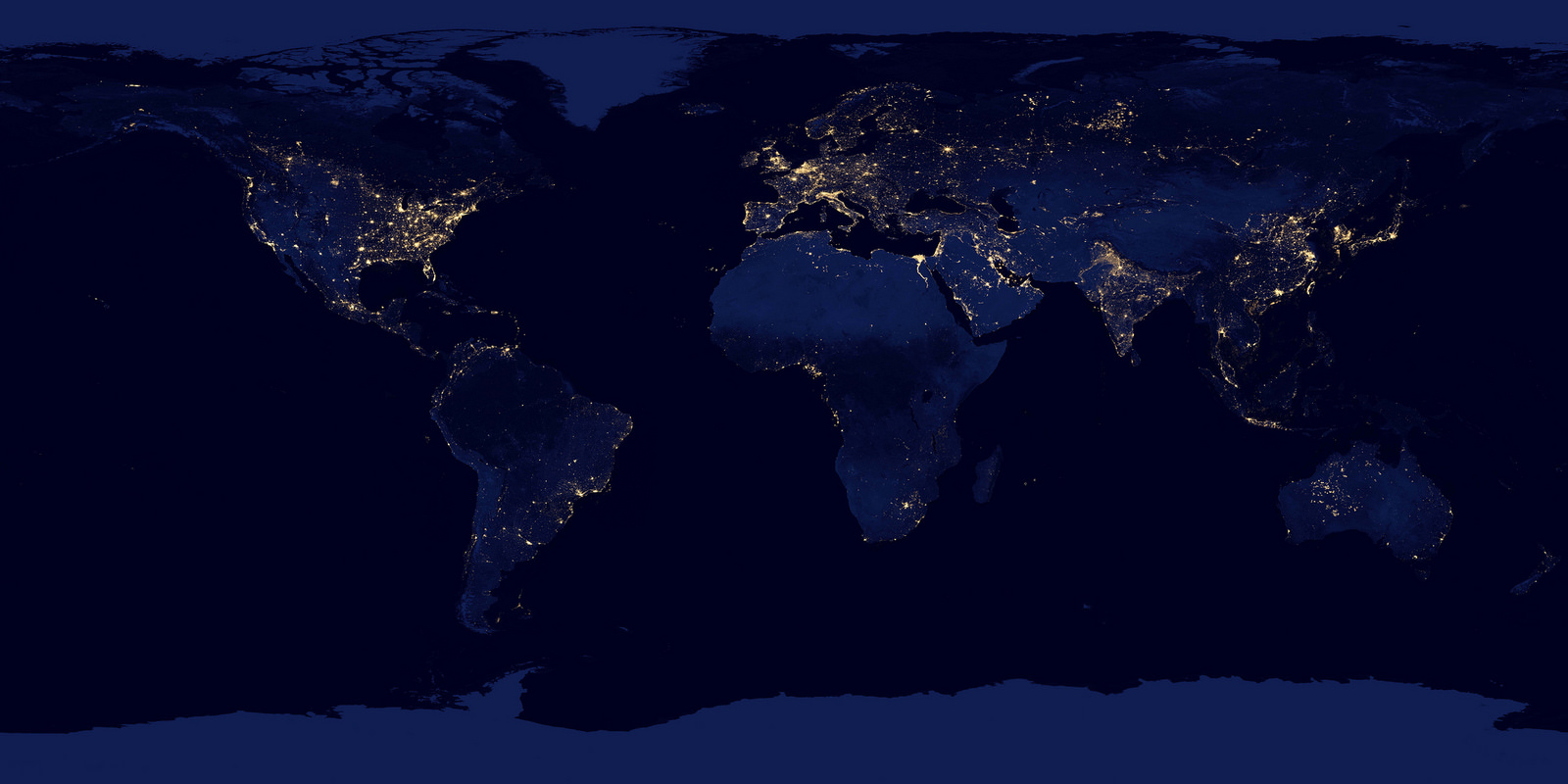 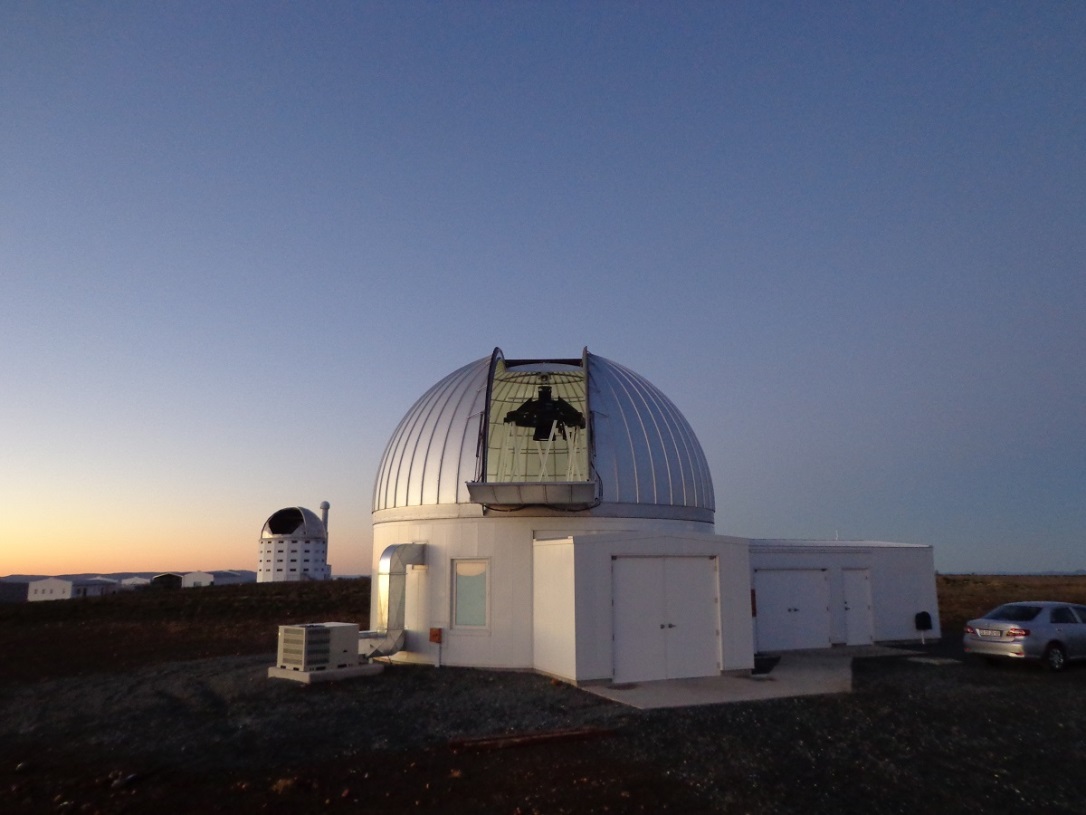 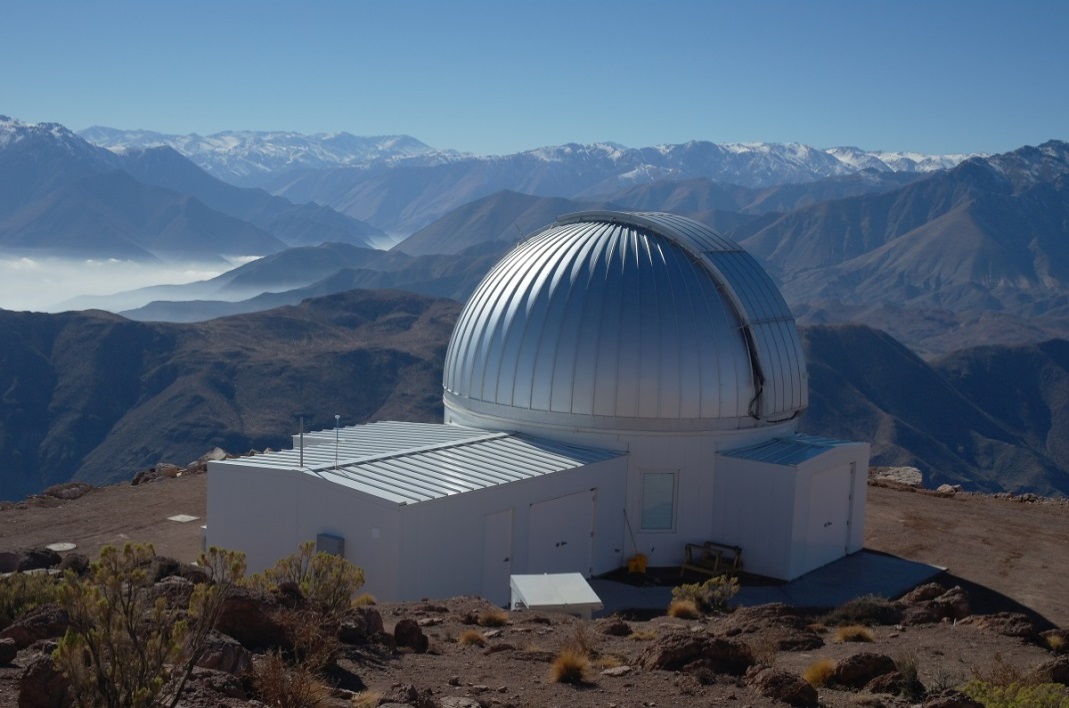 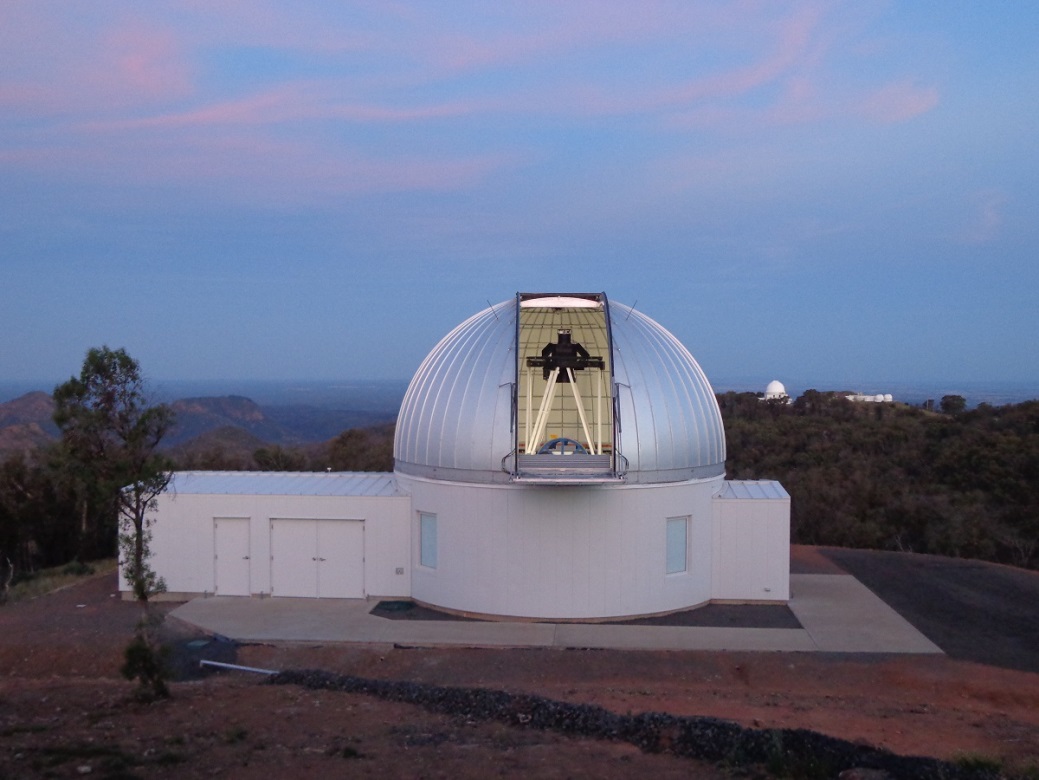 Cerro Tololo Ineramerican Observatory

Chile
South African Astronomical Observatory

South Africa
Siding Spring Observatory


Australia
Telescope:
08 - 2014
    CCD:    
12 - 2014
Telescope:
11 - 2014
    CCD:    
05 - 2015
Telescope:
05 - 2014
    CCD:    
09 - 2014
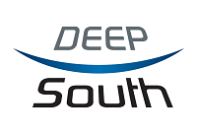 KMTNet: hardware system
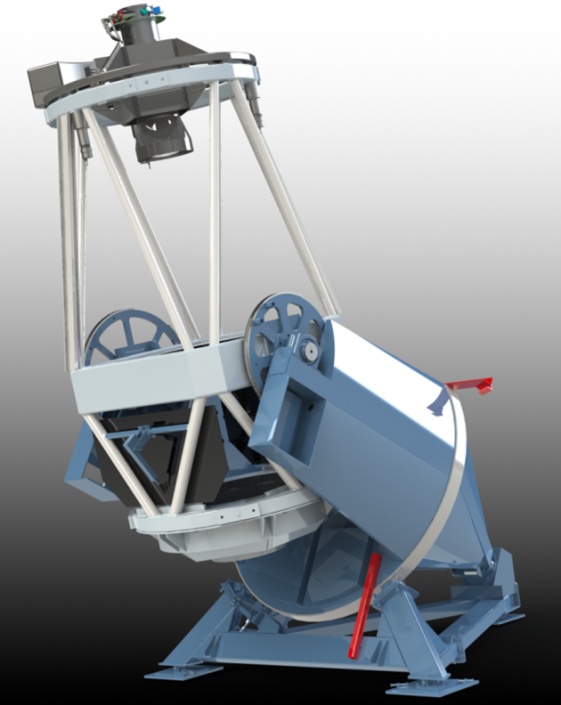 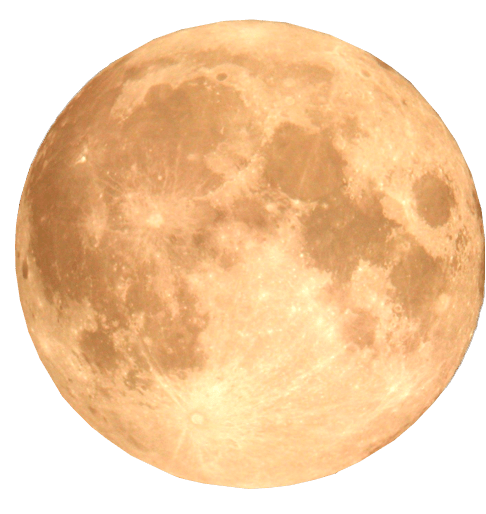 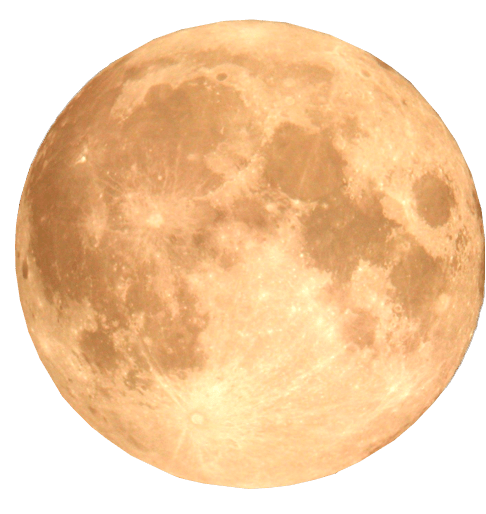 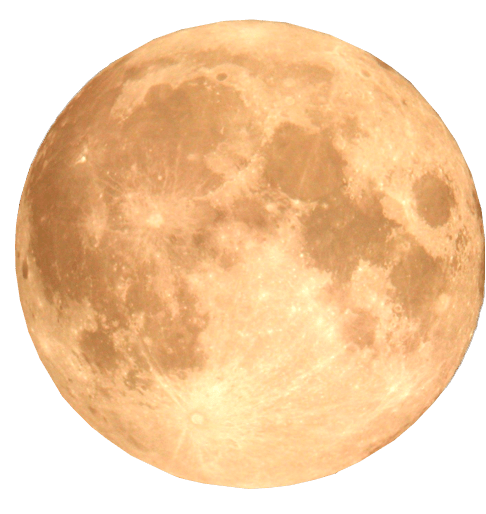 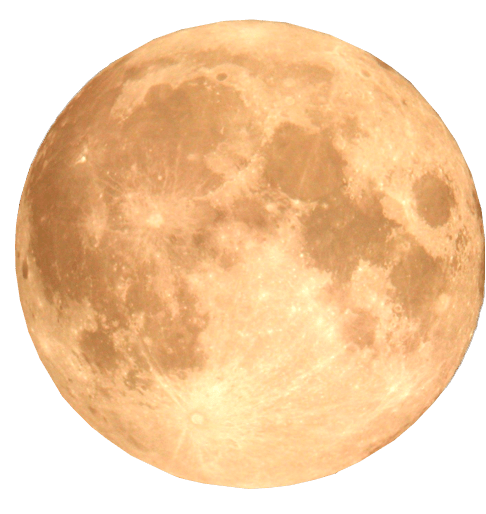 3× 1.6 m
4× 9k chips: 18k× 18k CCD
4 □°
0."4 /pixel 
1" fwhm @0."75 seeing
QE >85% in V-band
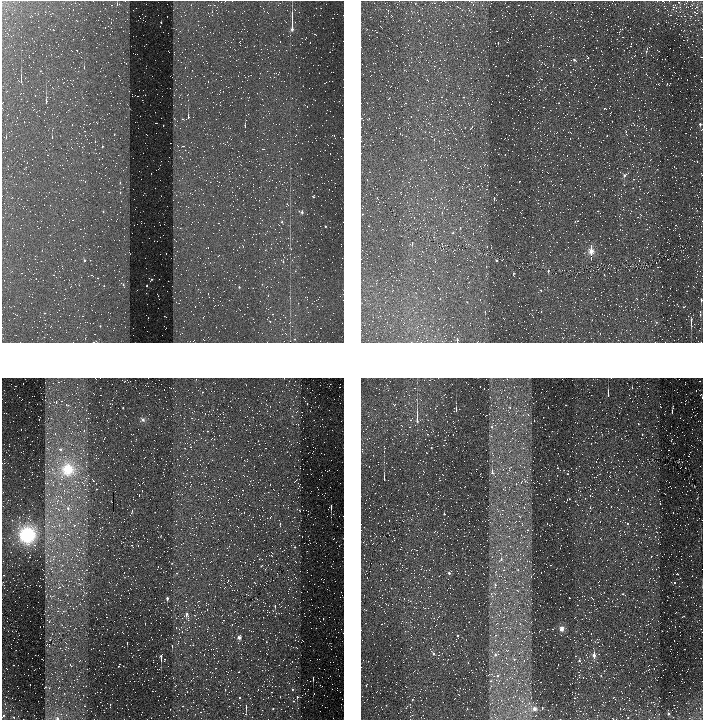 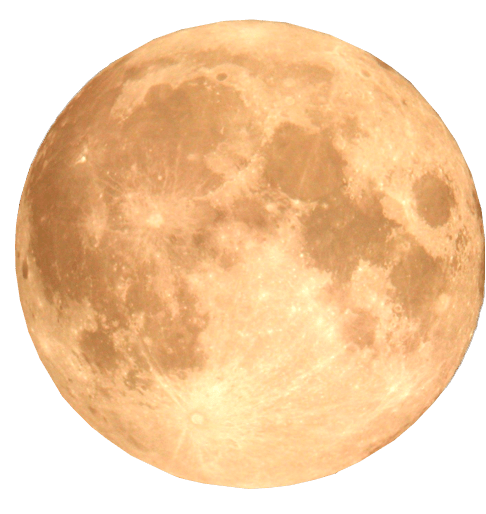 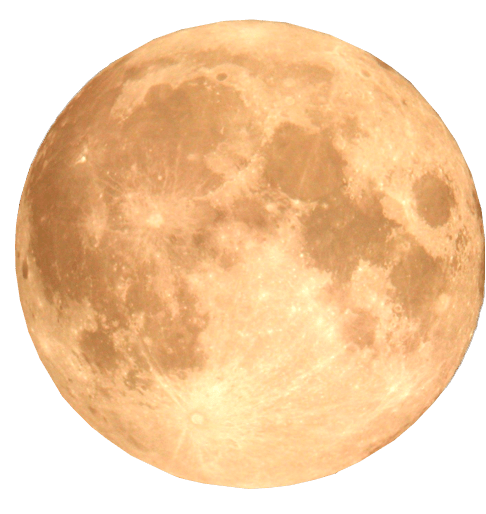 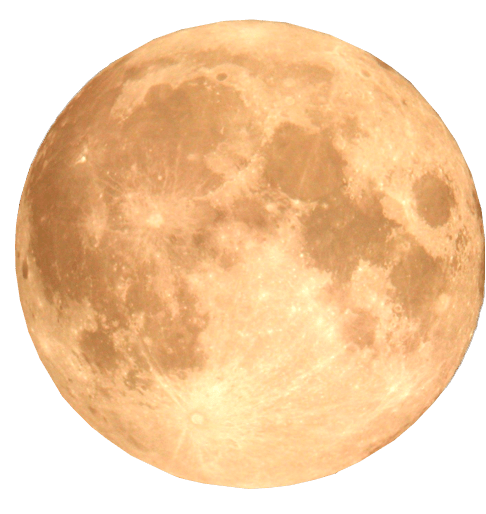 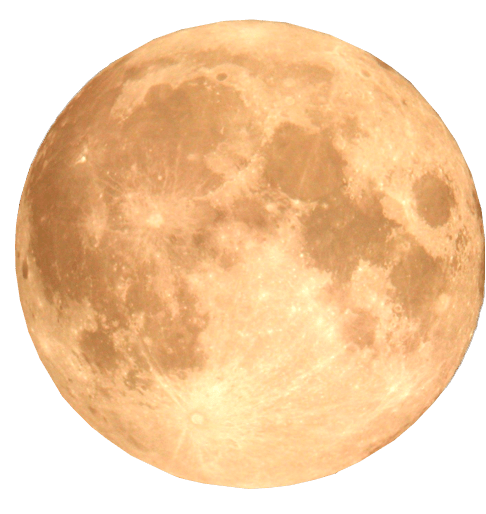 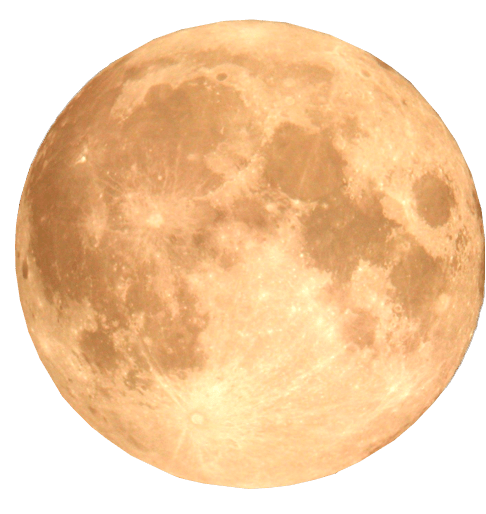 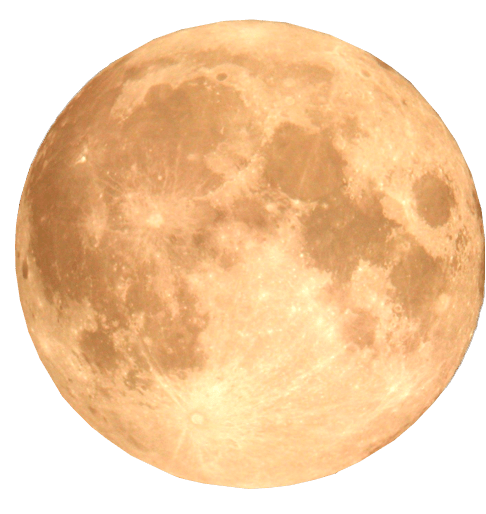 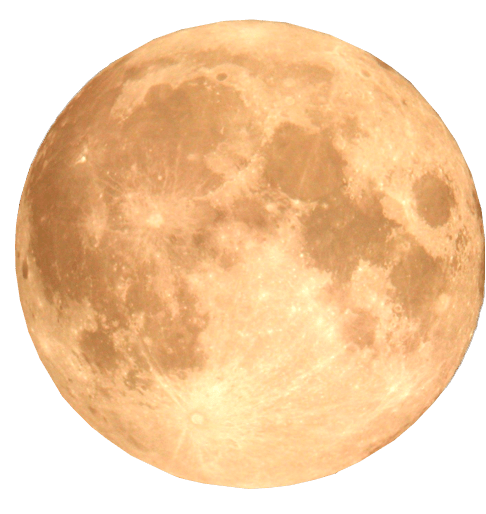 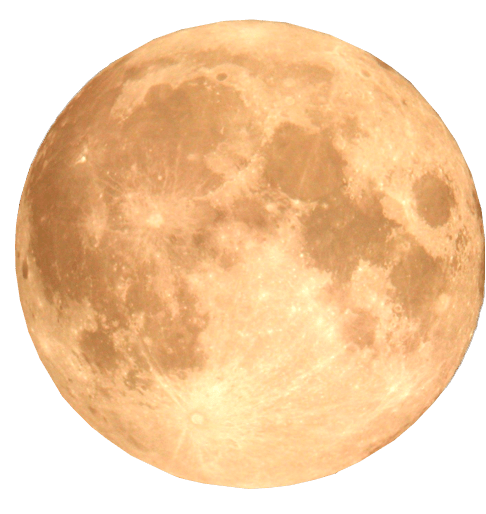 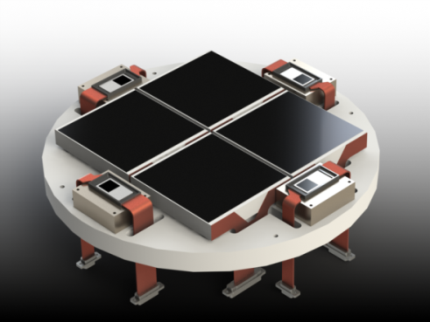 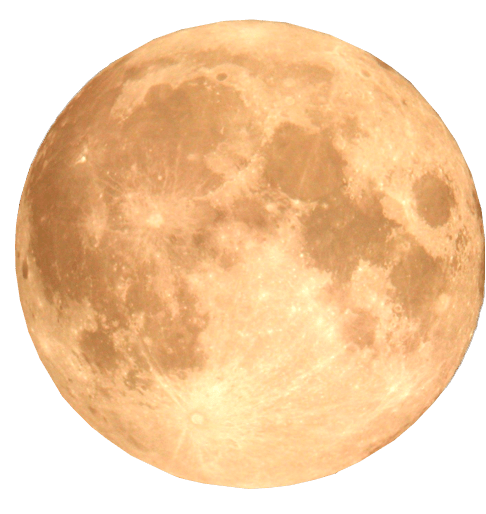 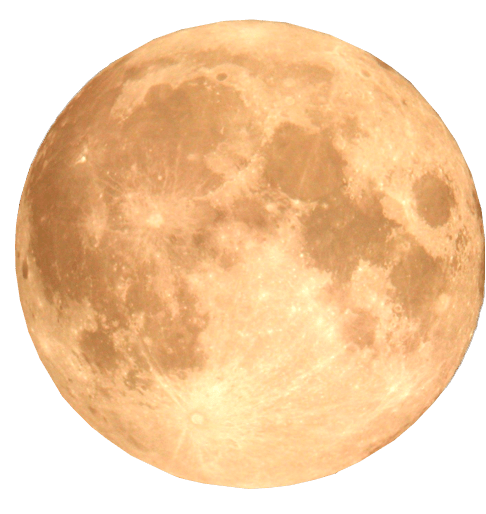 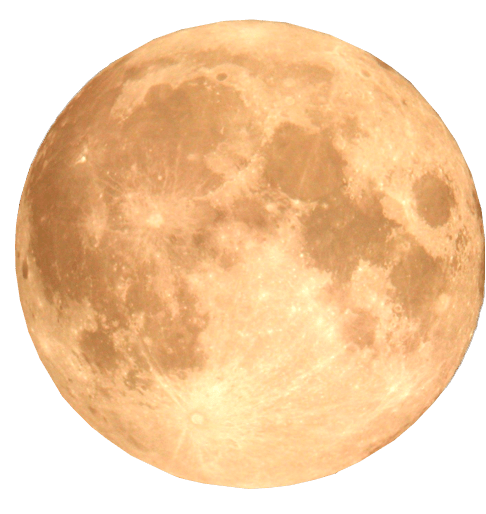 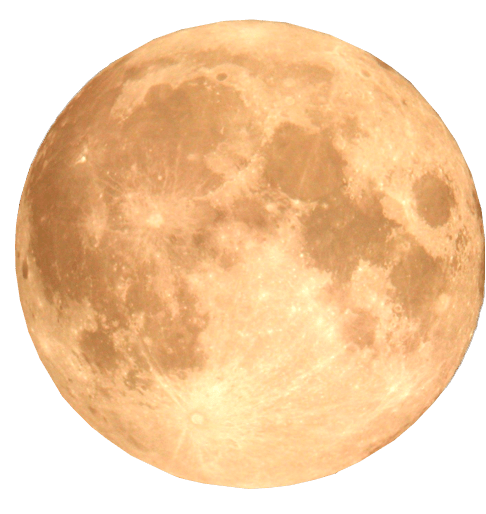 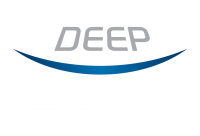 OC: light curves
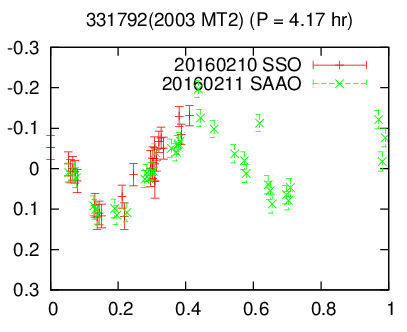 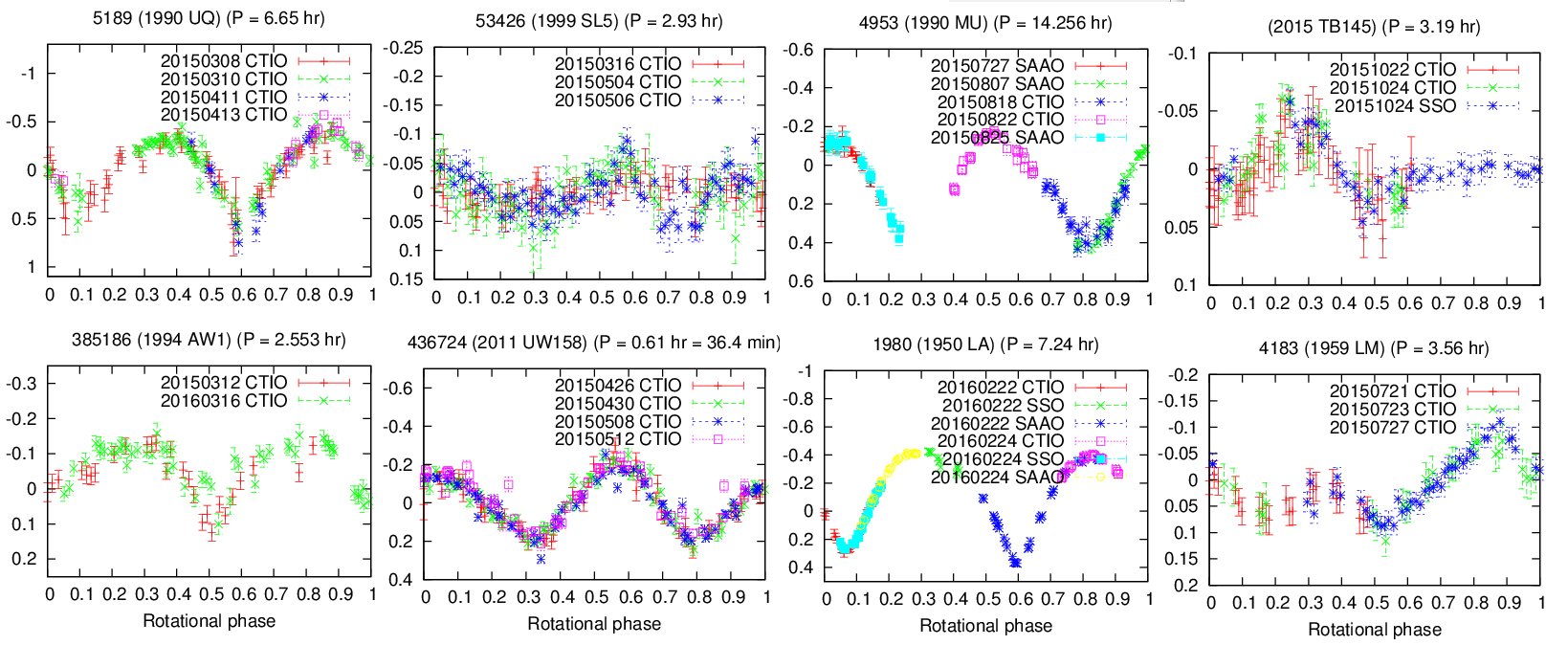 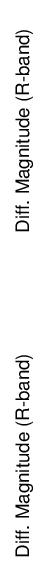 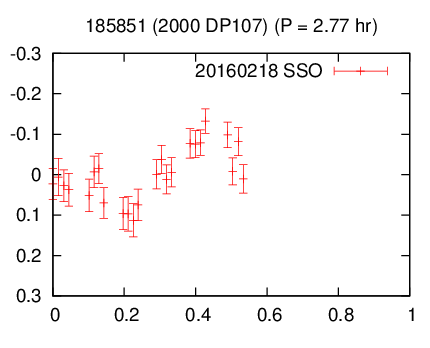 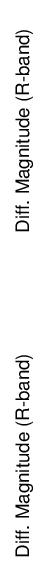 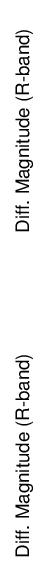 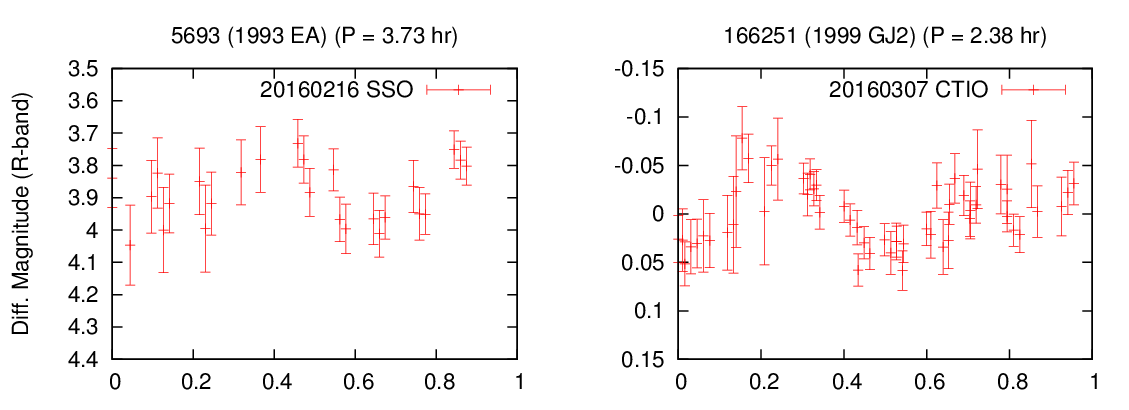 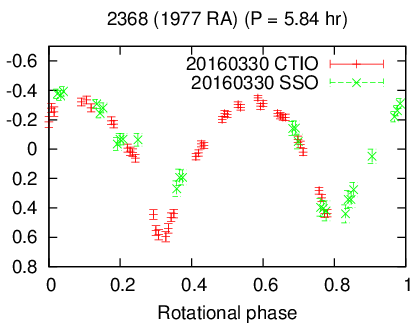 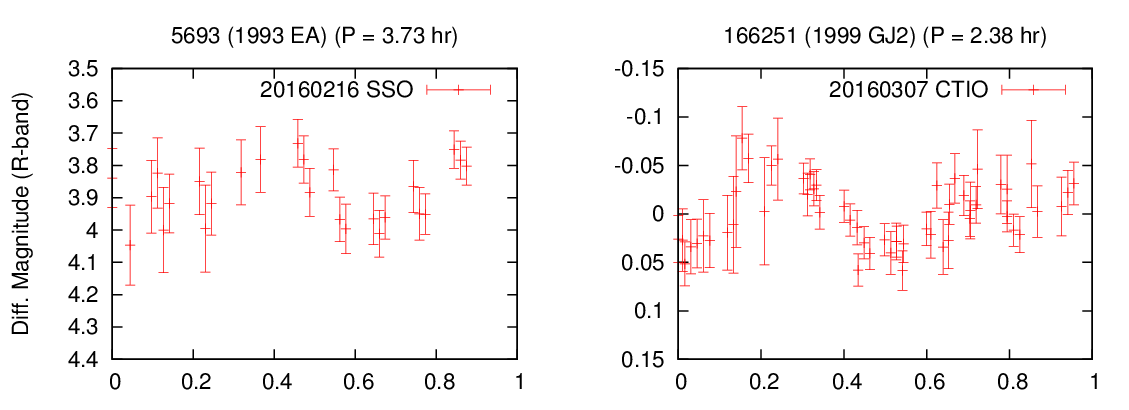 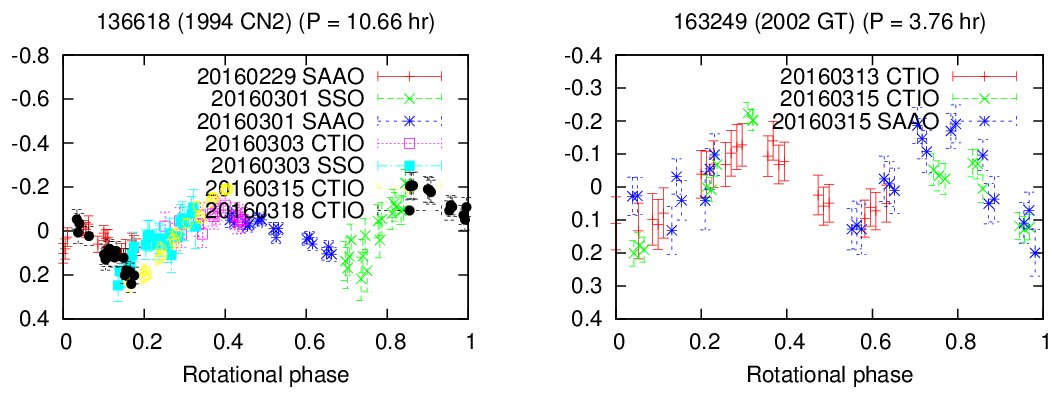 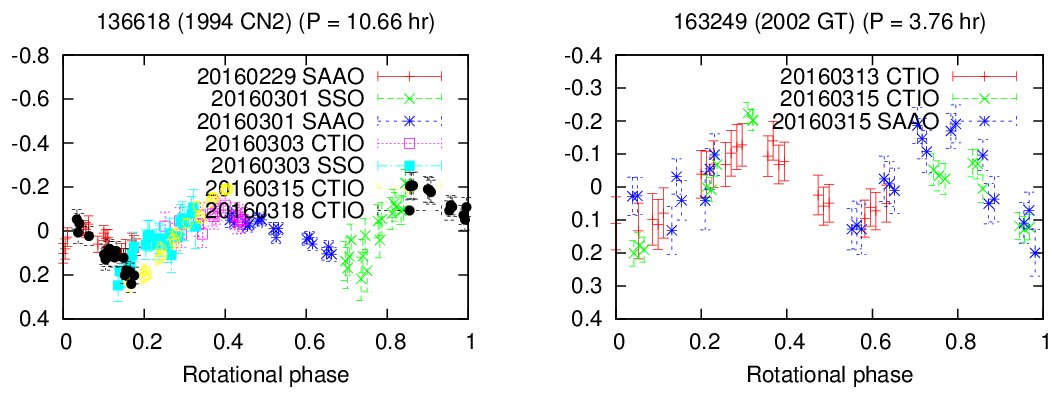 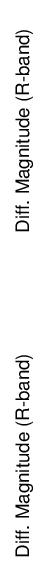 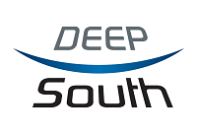 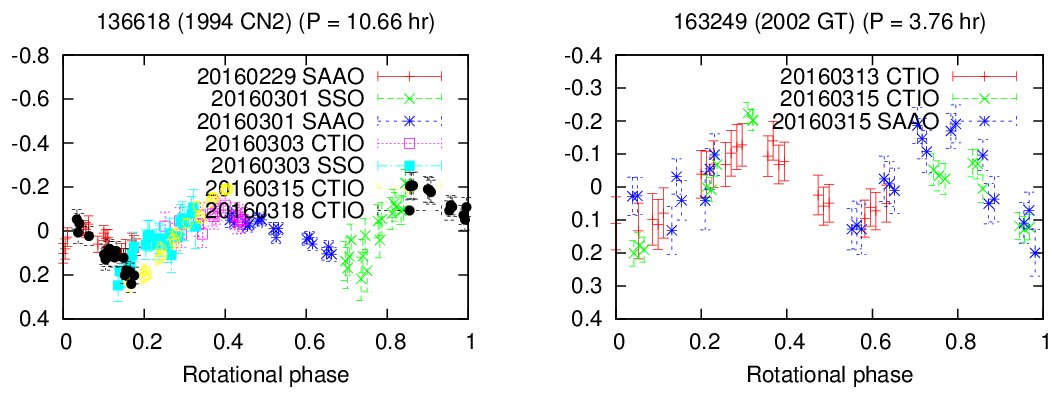 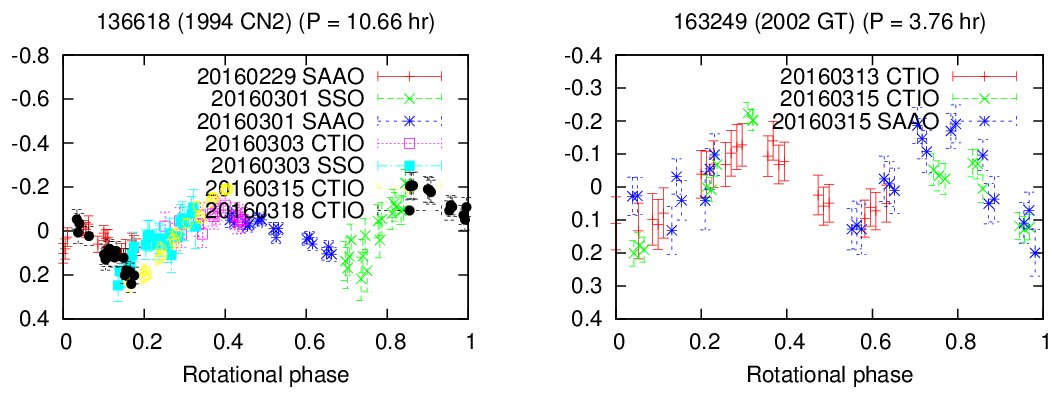 Kim, in preparation
TO: NPA rotator
(5247) Krylov: lightcurve, physical parameters & convex model
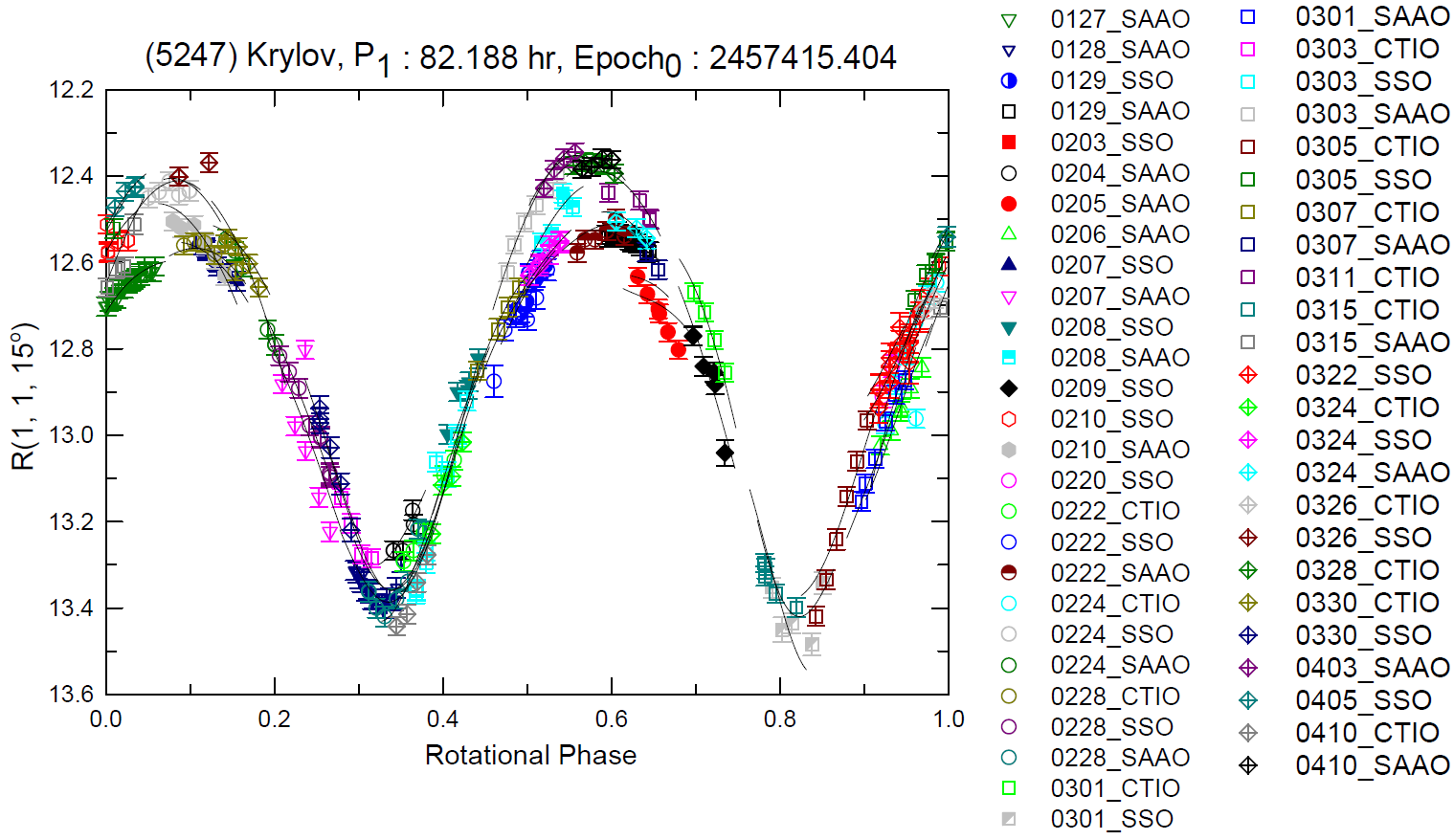 Equatorial Plane View
Equatorial Plane View
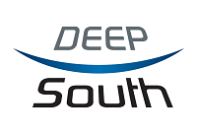 Lee+ 17; Lee, in preparation
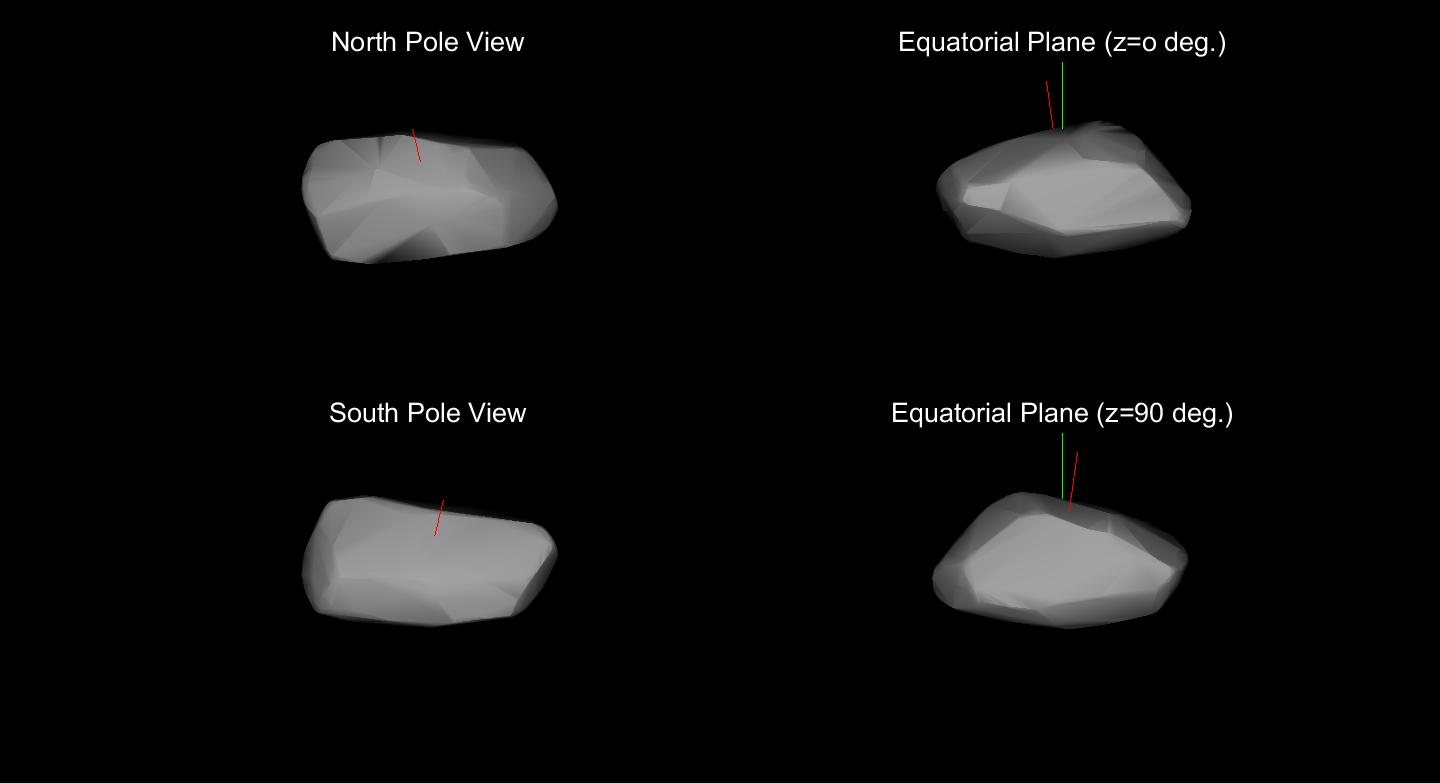 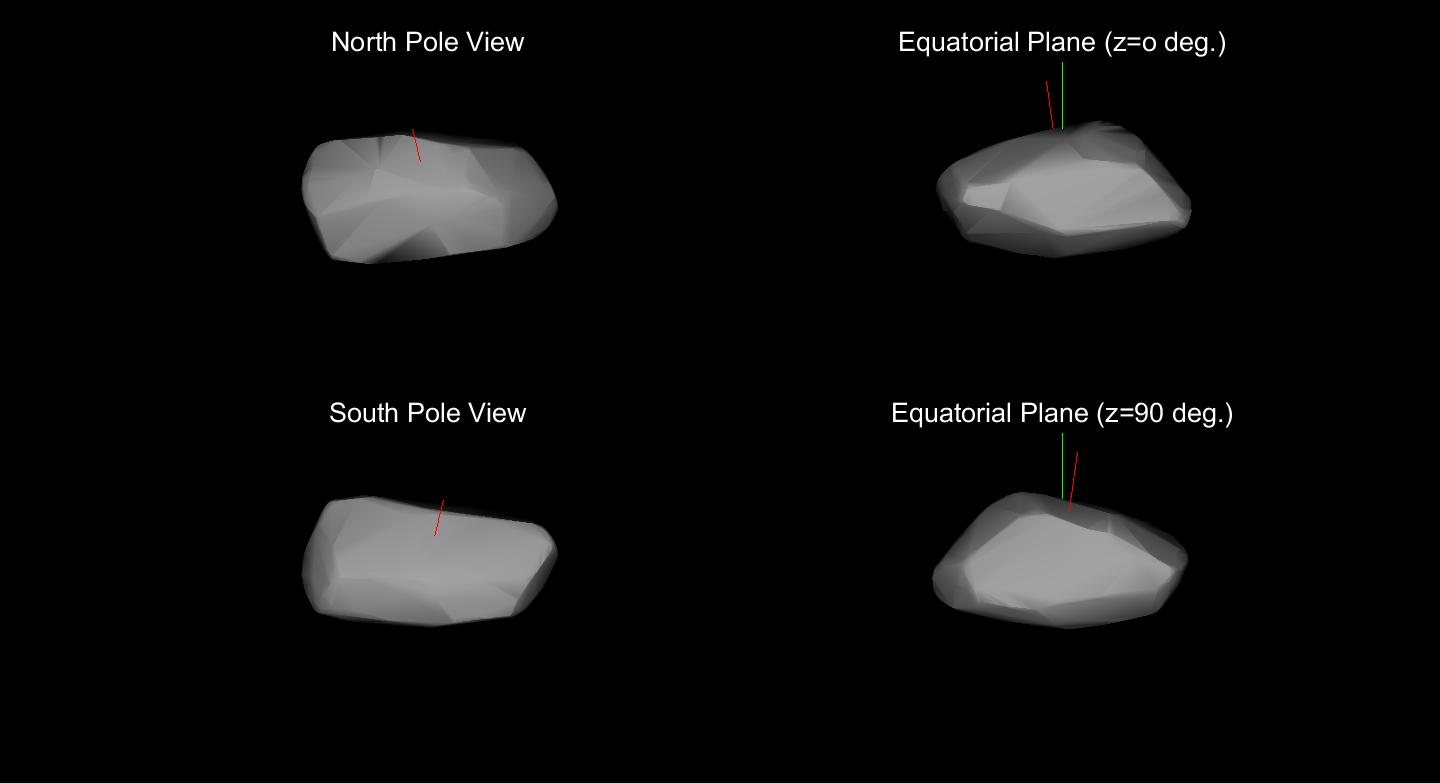 TO: IAWN perspective - 2012 TC4
“IAWN” follow-up photometry
period: 10-12 October 2017
facility: KMTNet-SSO & SAAO 
  1.6 m + 18k mosaic CCD
data share: w/ Erasmus+ @SAAO
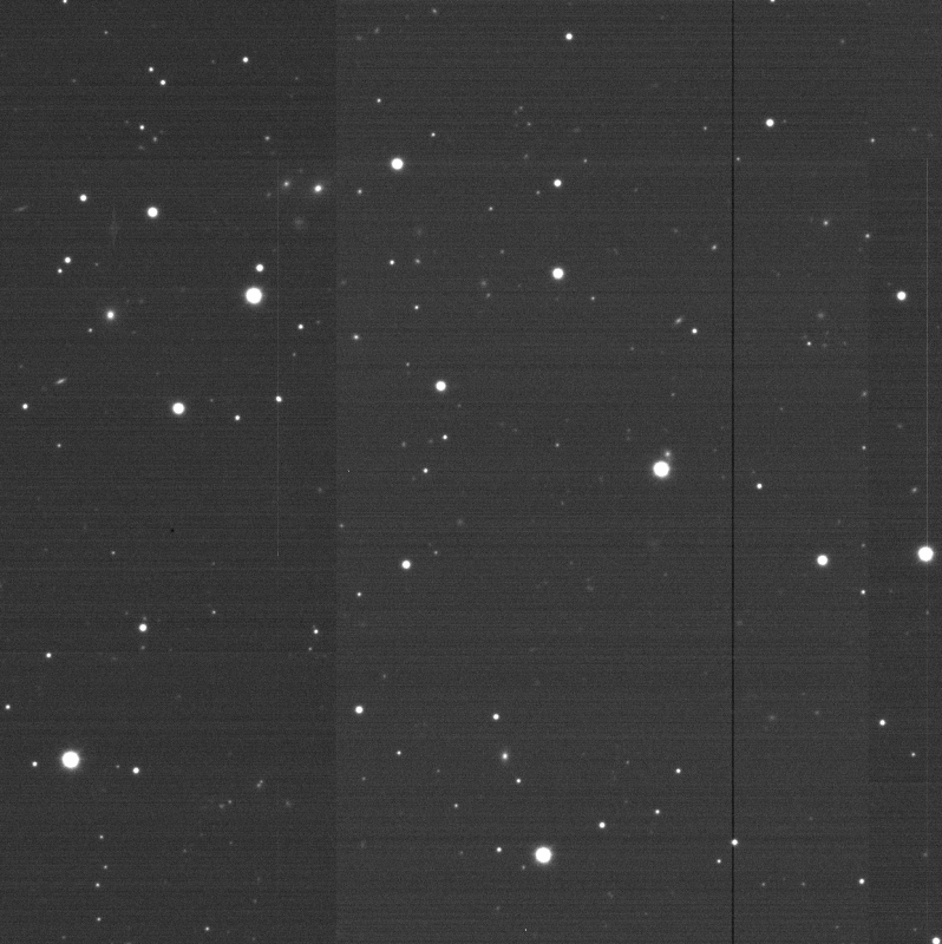 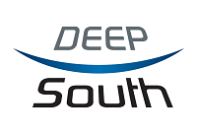 Prepared by D-H Kim
3D taxonomy: IAWN perspectives
MOC 4 + DeMeo & Carry dataset
DeMeo +09 
0.44~1.10 µm
~400 VIS-NIR reflectance spectra
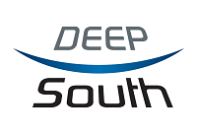 Roh, in preparation
1
6
4
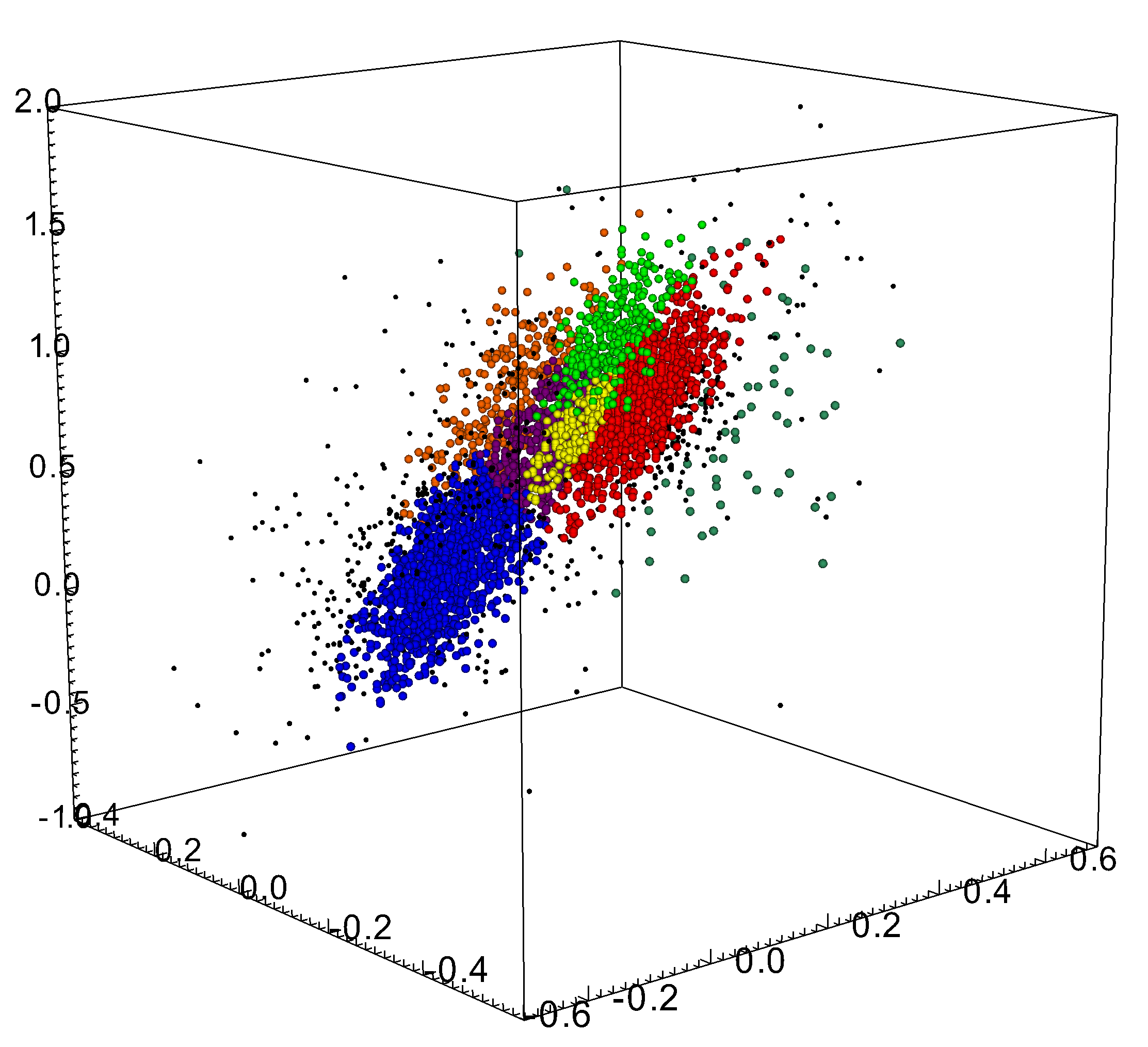 griz color
5
3
g - i
i - z
2
3
1
5
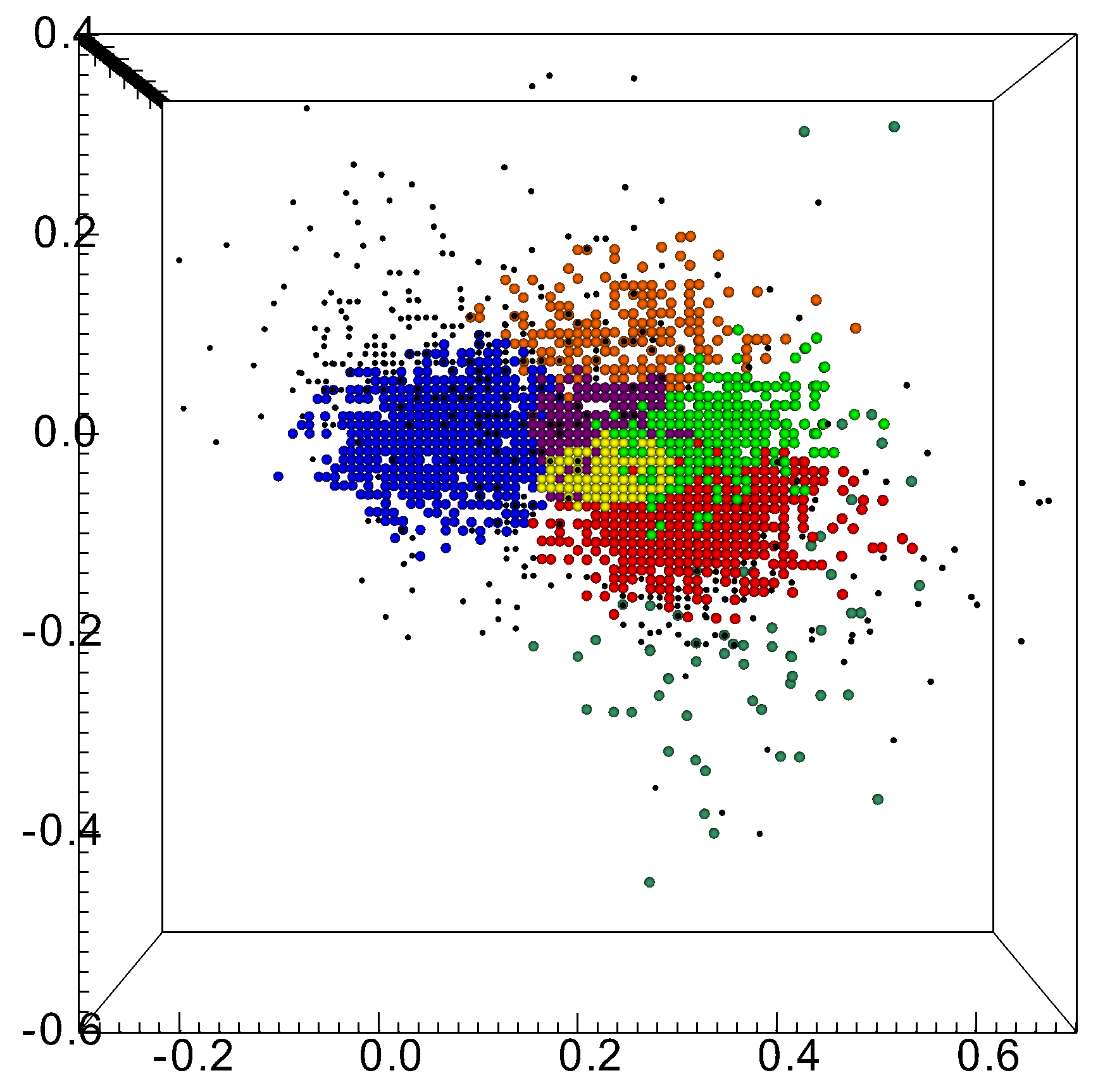 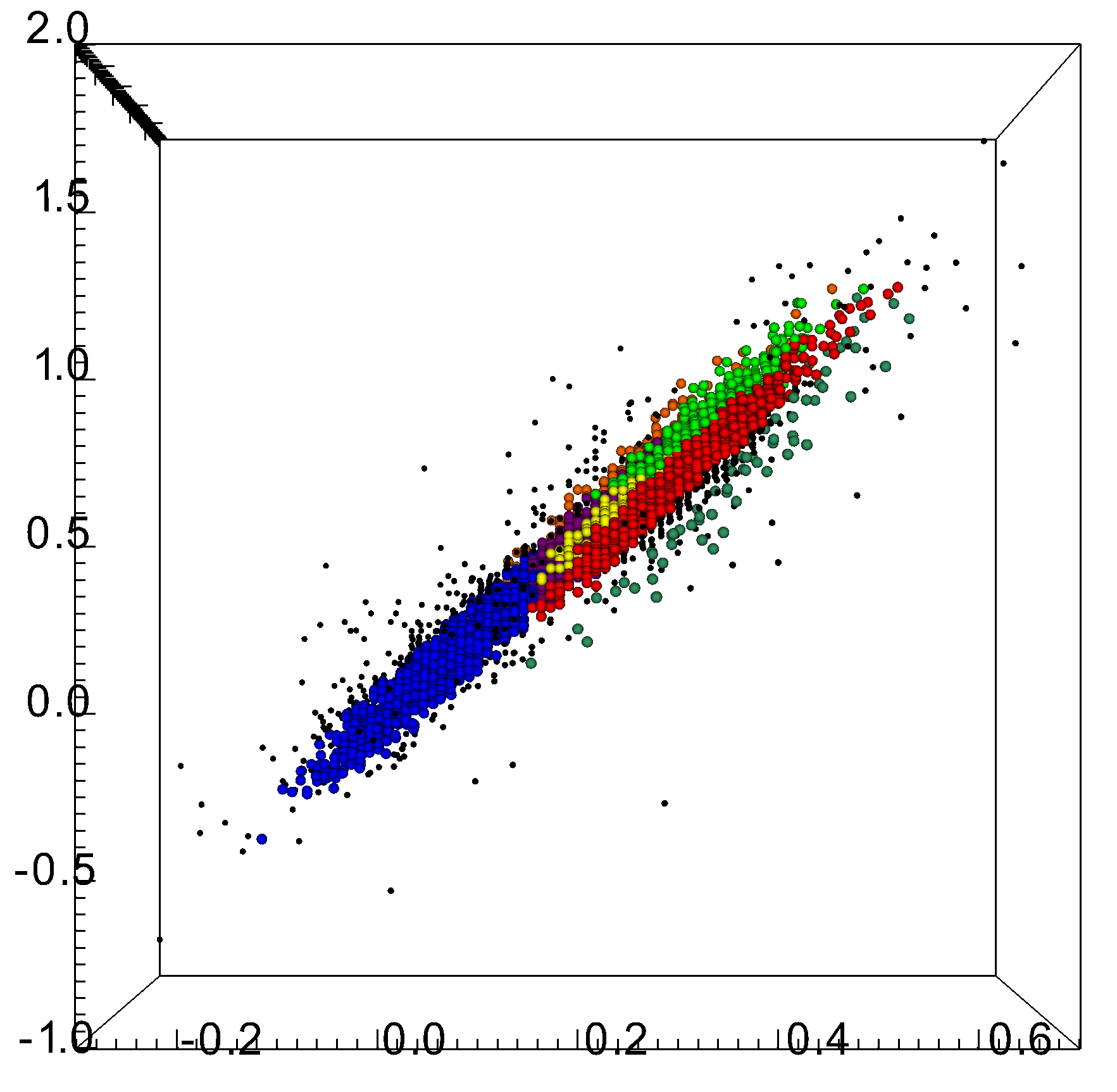 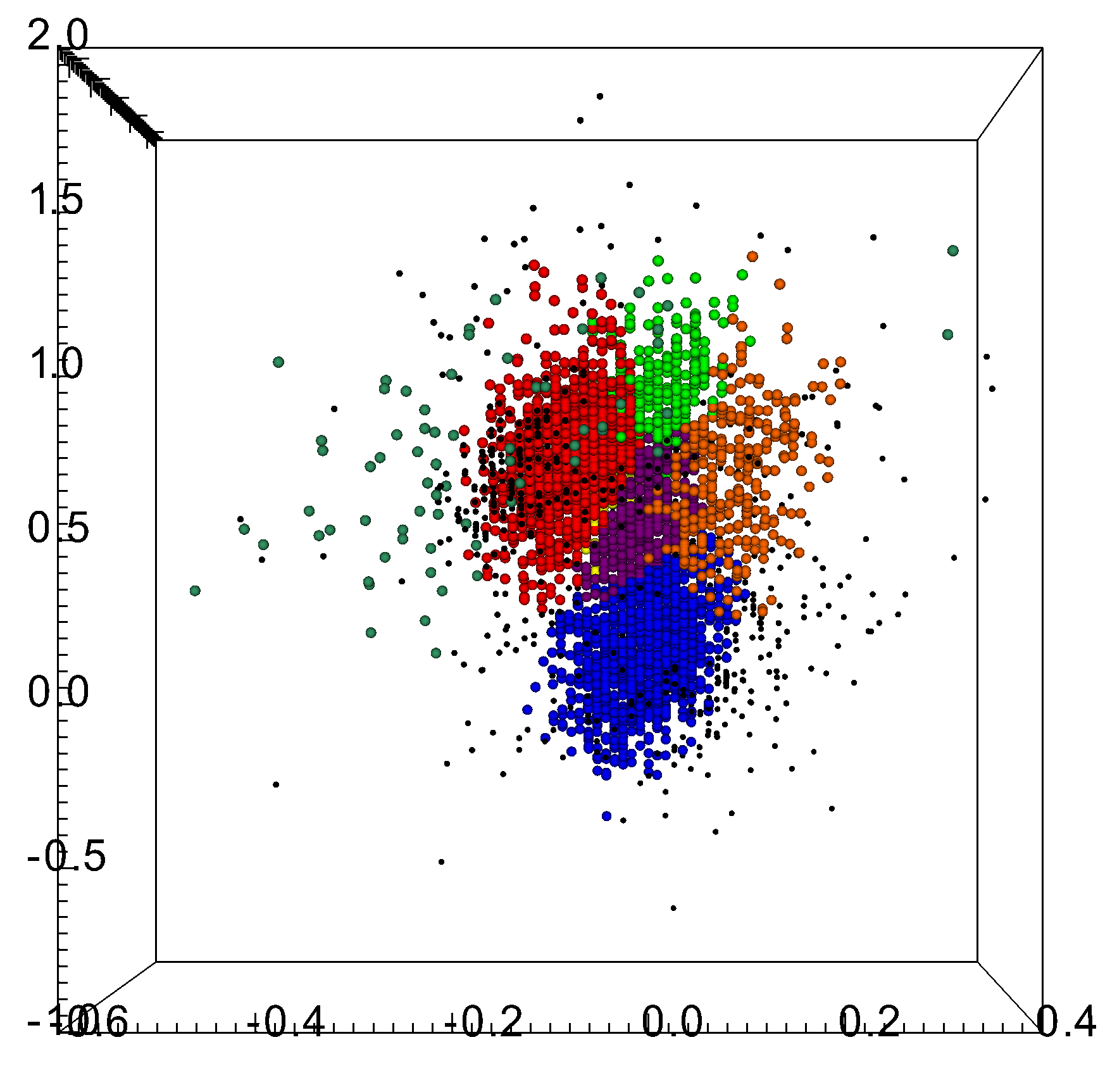 griz color
griz color
i - z
g - i
g - i
i - z
6
4
2
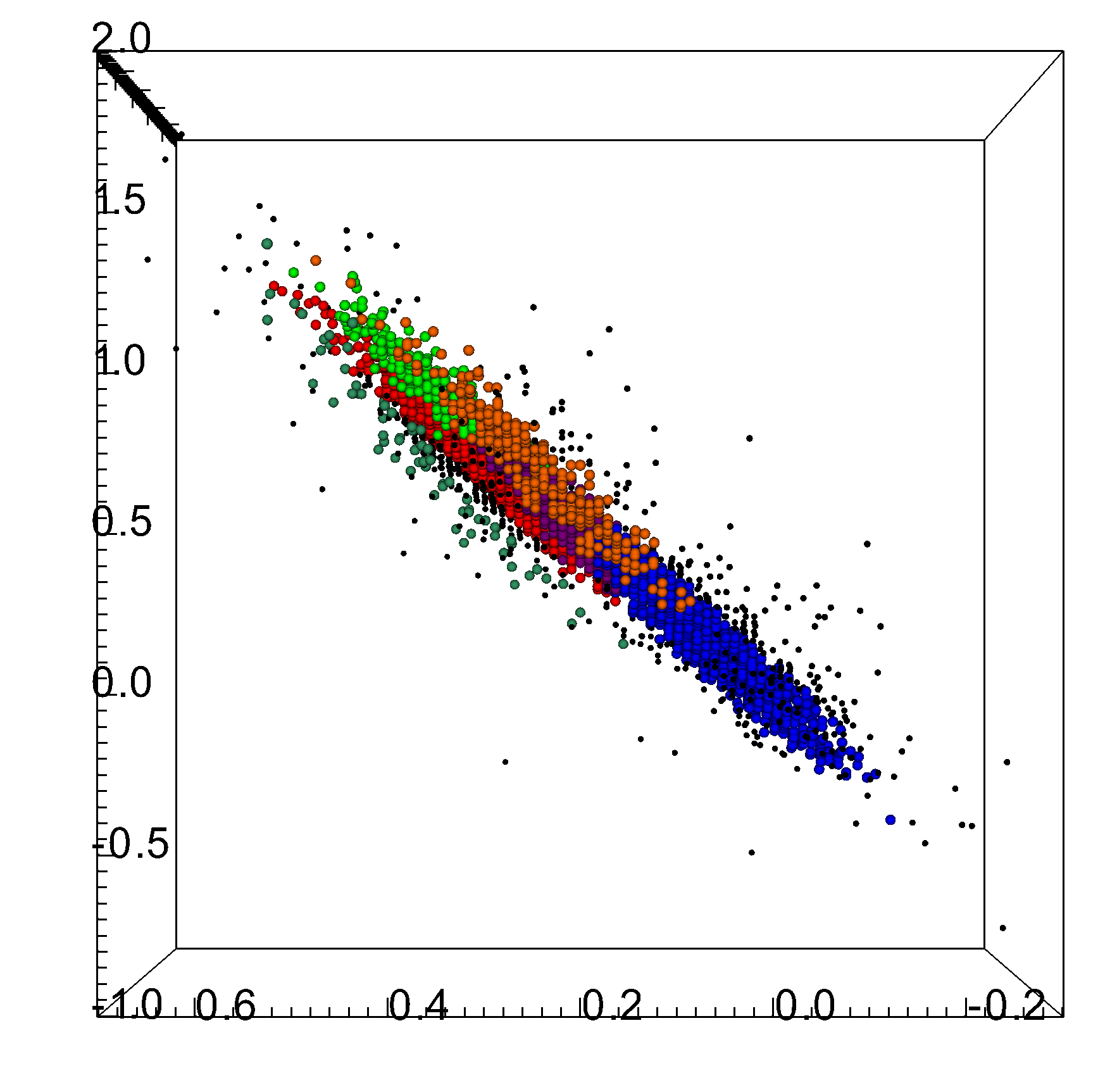 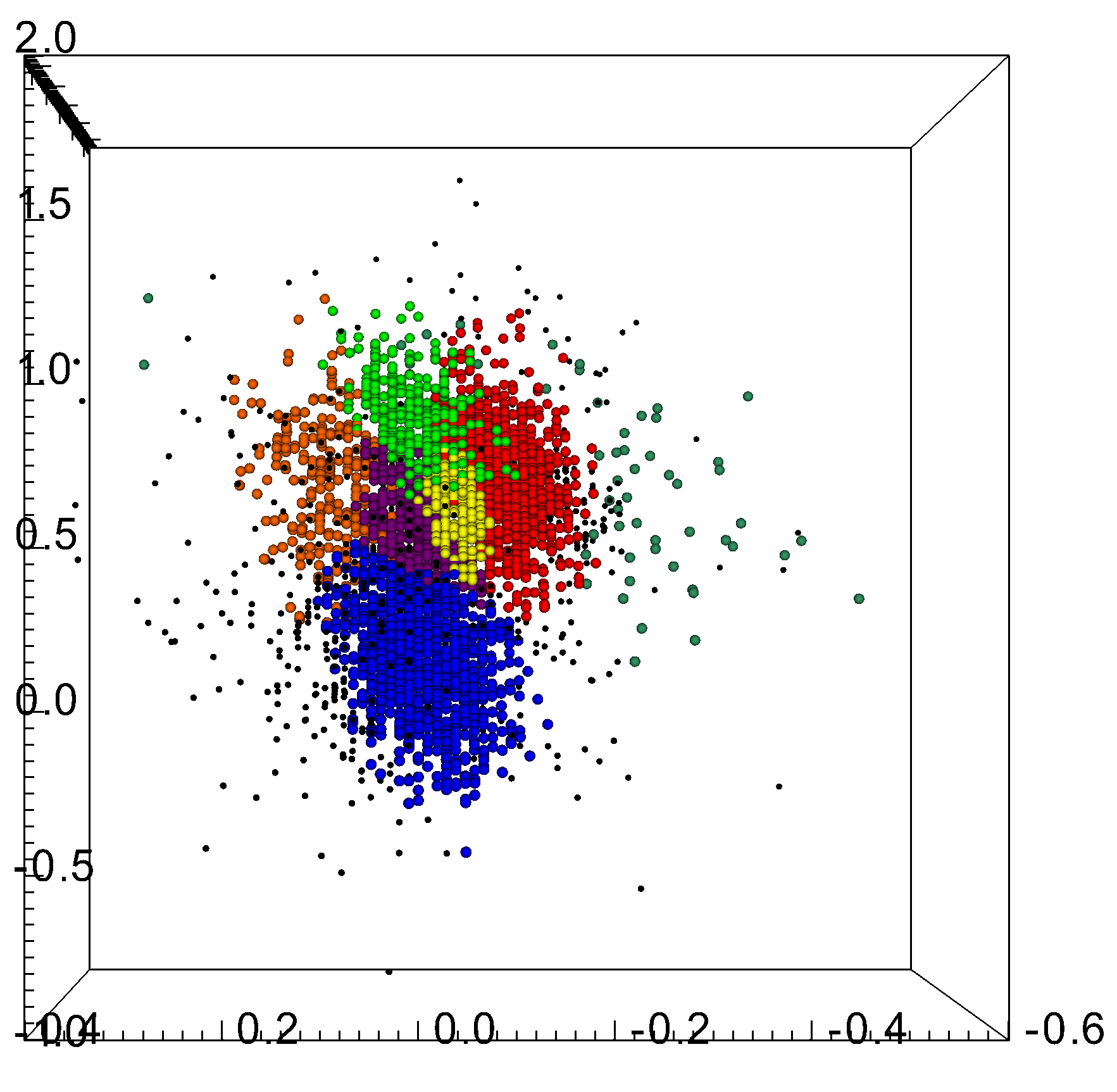 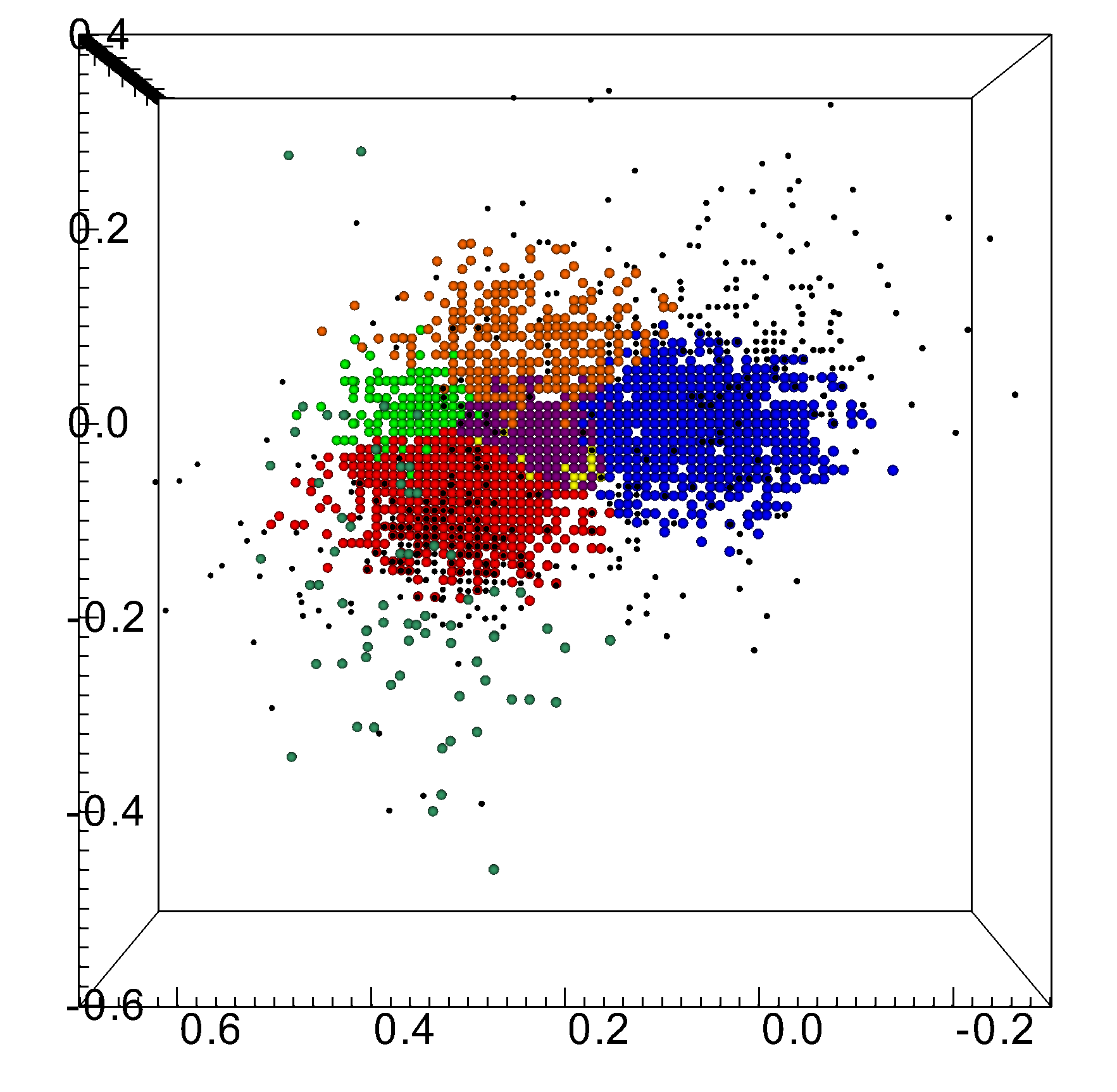 i - z
griz color
griz color
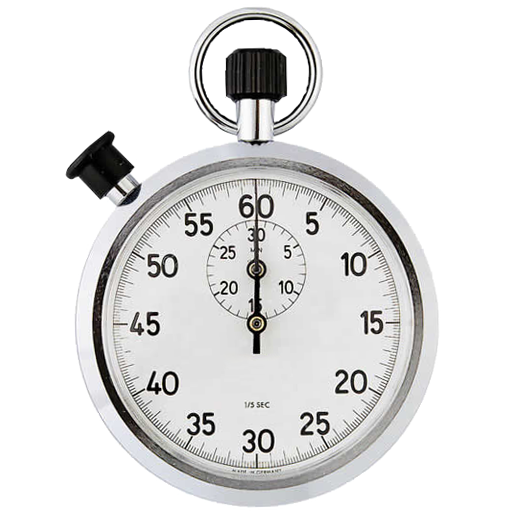 Characterization: IAWN perspectives
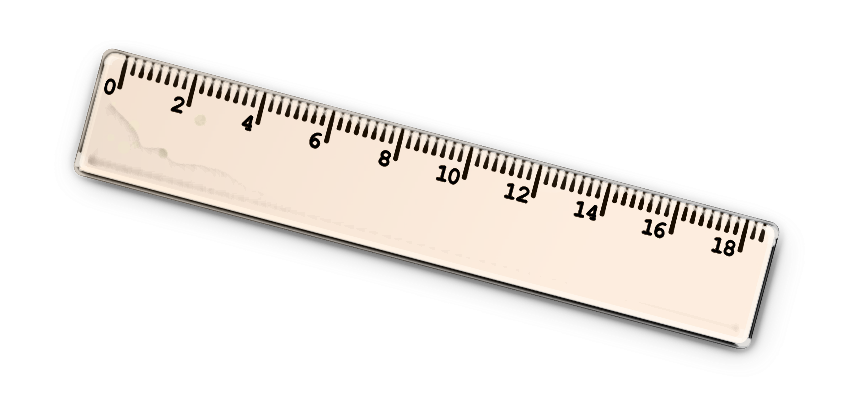 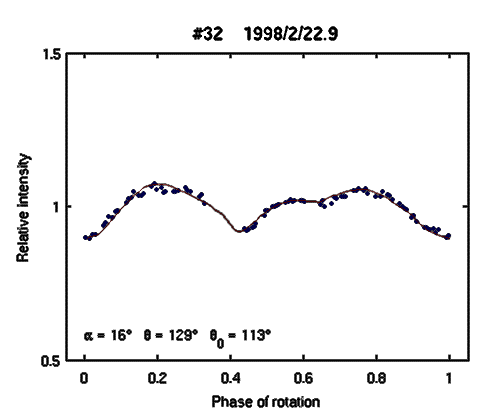 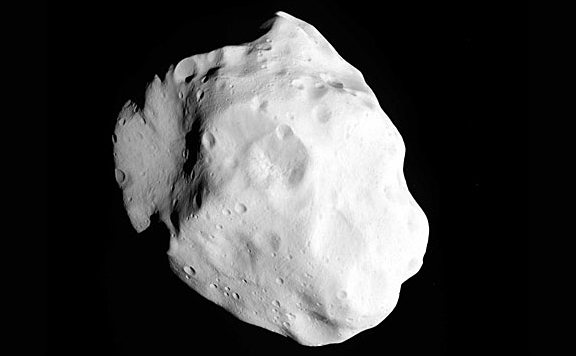 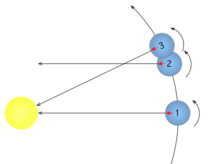 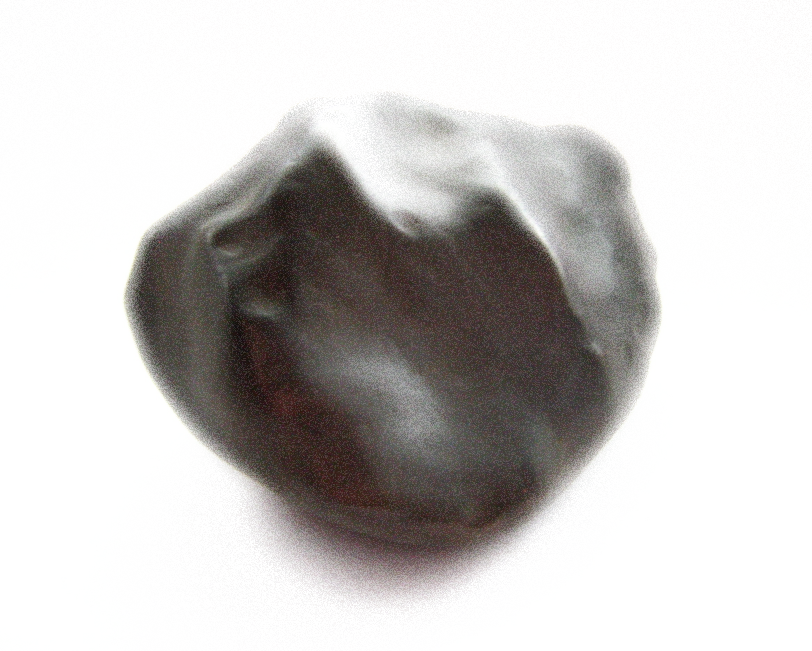 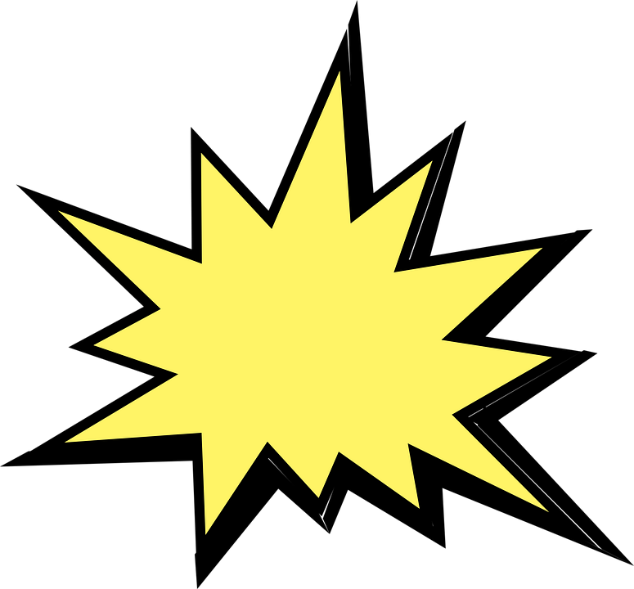 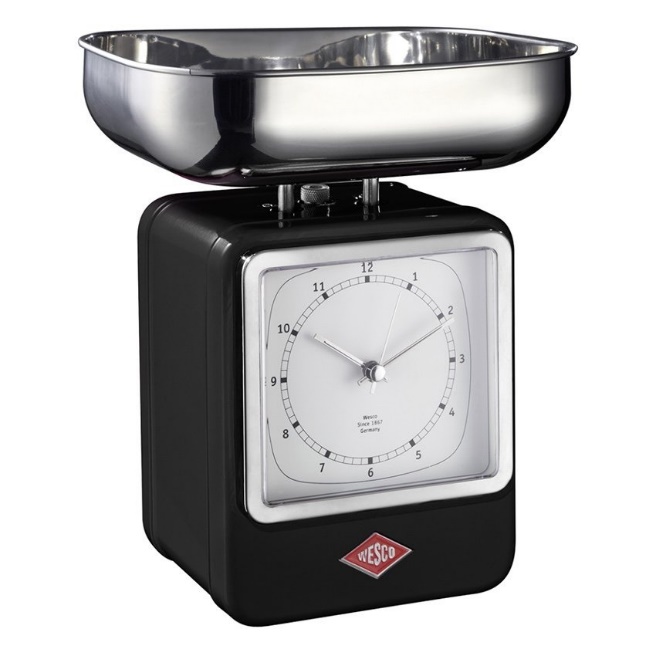 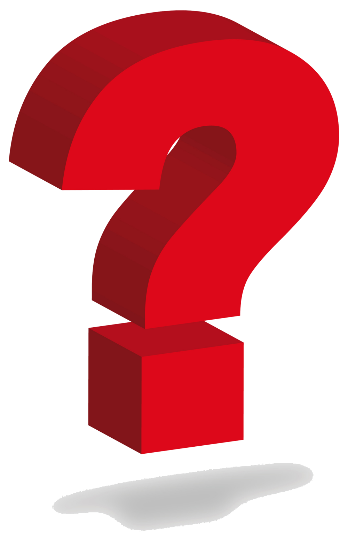 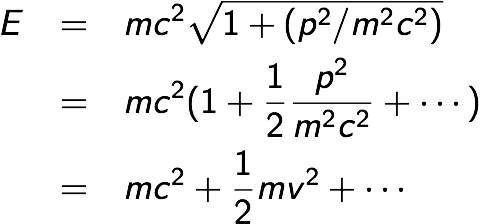 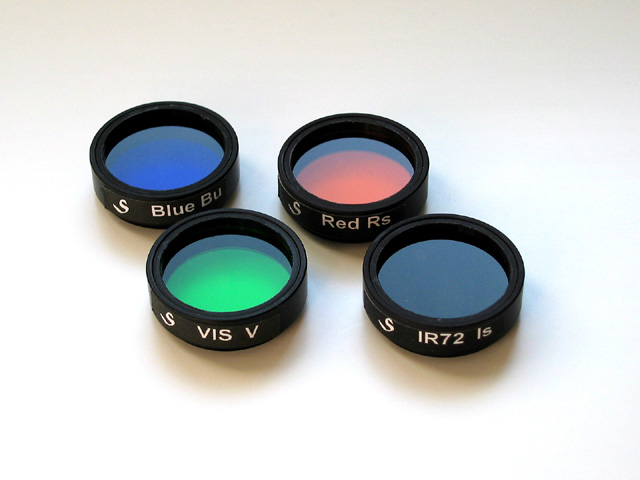 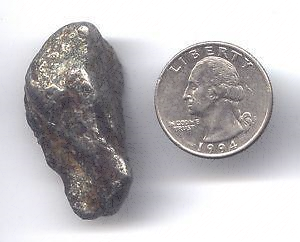 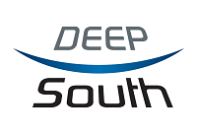 ESA; DAMIT; Simone Marchi